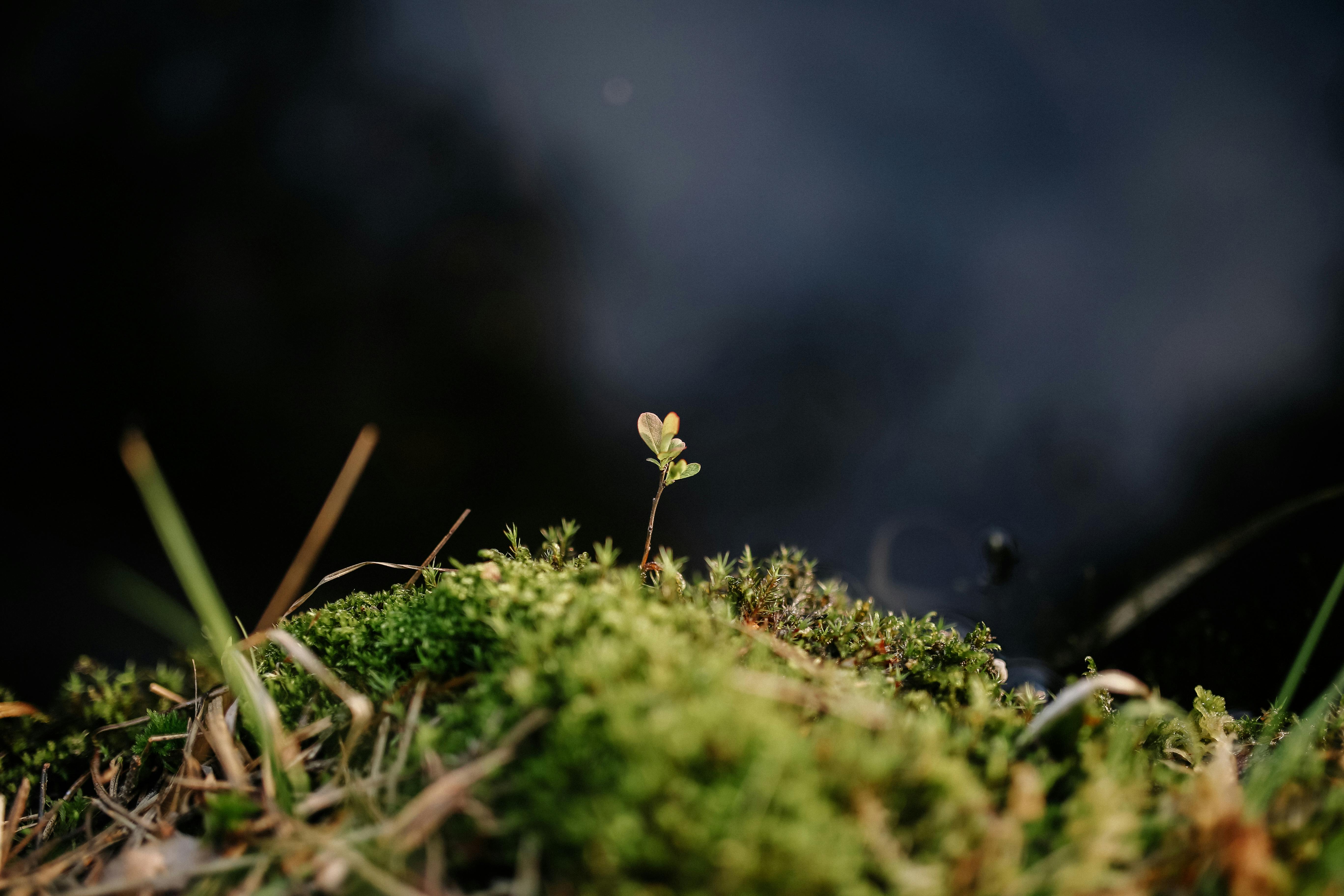 A ROYAL FAMILY HYMN
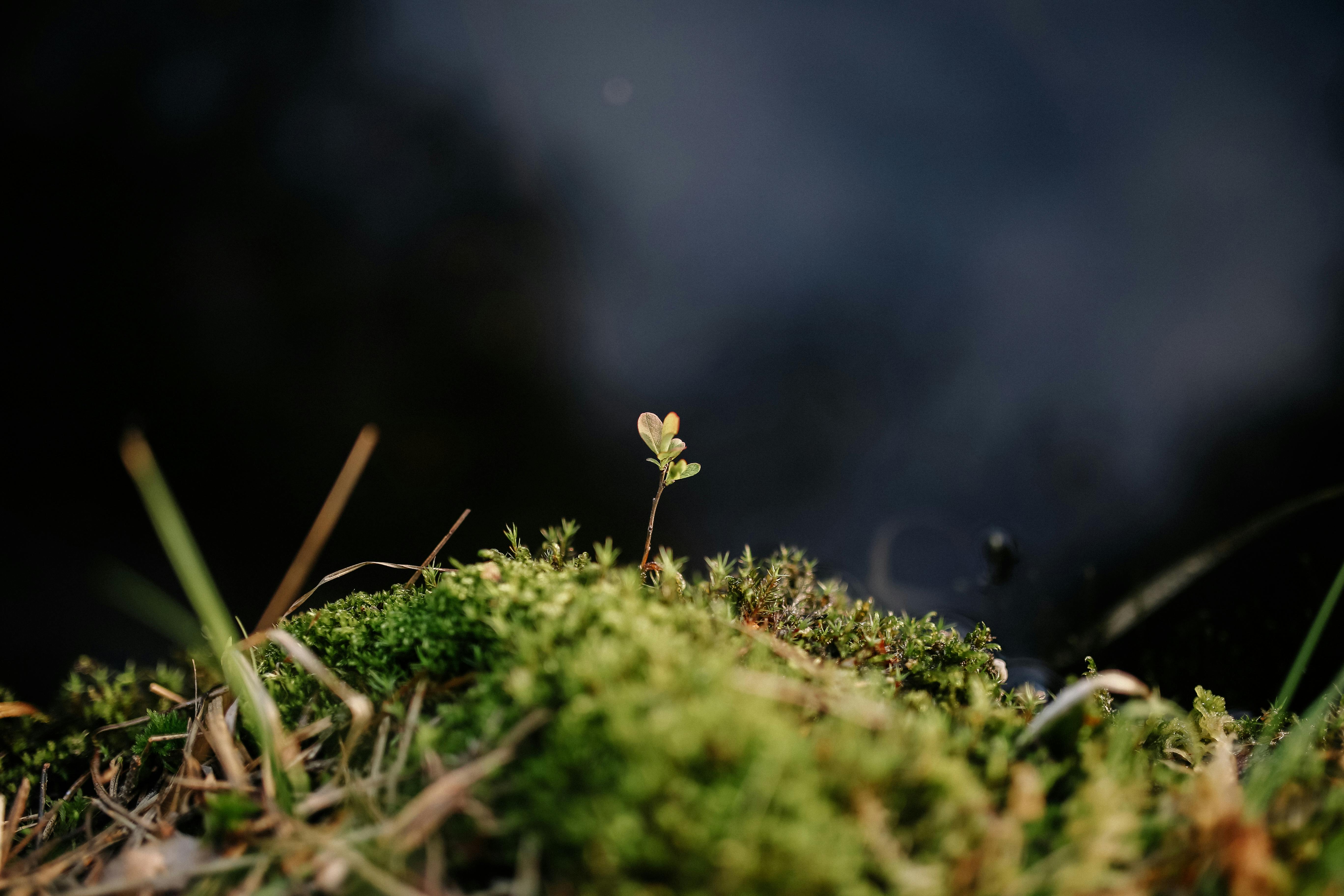 I marvel how two people who are strangers, 
Have their hearts knit so seamlessly in love, 
Nor how they choose to live jointly in union, 
As king and queen, with grace from God above. 
And yet I’m sure that true love comes from Jesus, 
For He ordained true marriage in Eden, 
And still today He's willing to ordain one, 
For still the King of kings is caring now as then.
1
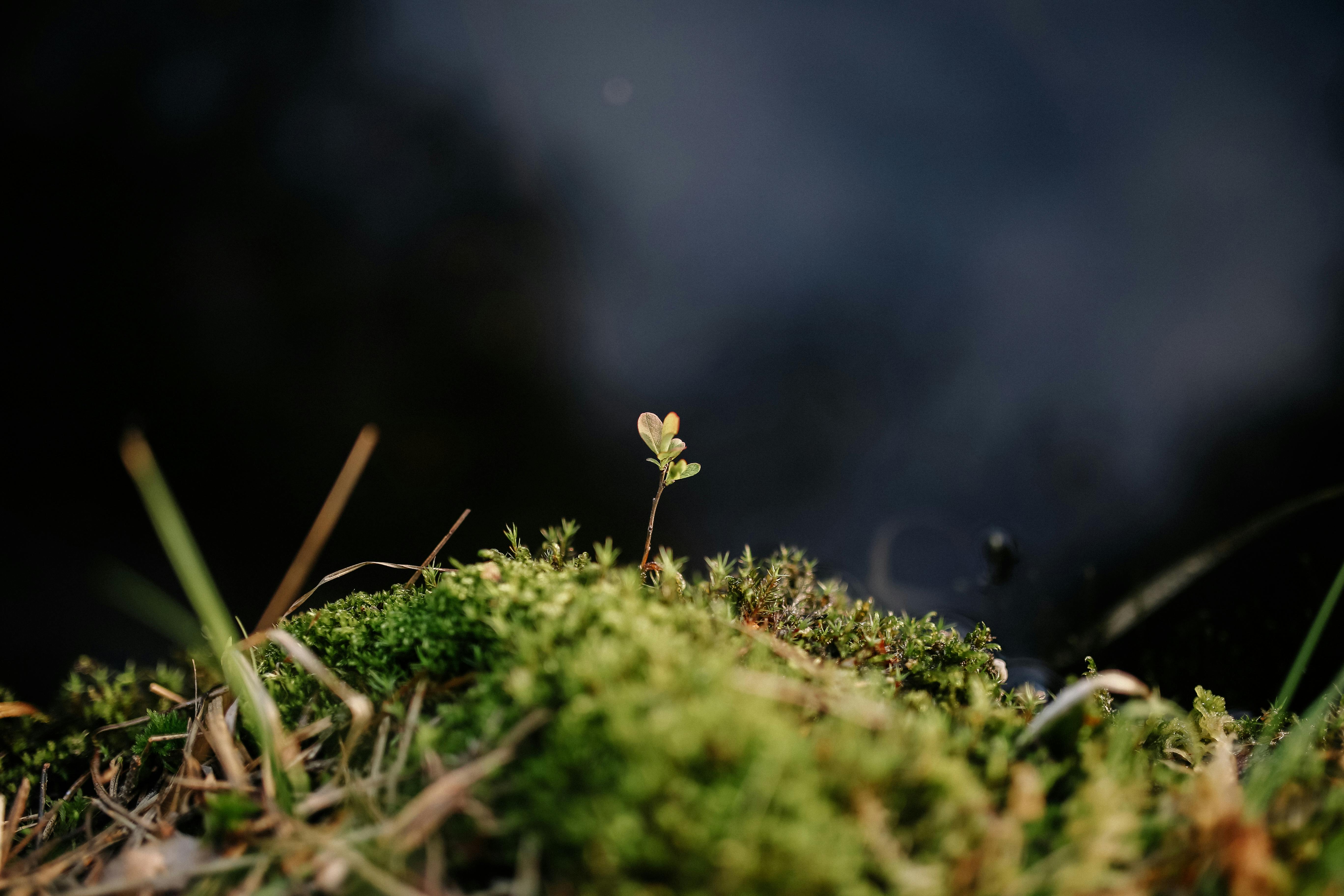 I am appalled how a man and his dear wife, 
Can forget love, and instead cherish hate, 
Nor why they should behave like mere infidels,  
As they fault find, quarrel, fight and debate. 
But I believe if Christ begins a fam’ly, 
There will be seen love, care, respect with joy, 
If in the pair the Holy Spirit leadeth, 
Then will their joy and peace, the Prince of Peace deploy.
2
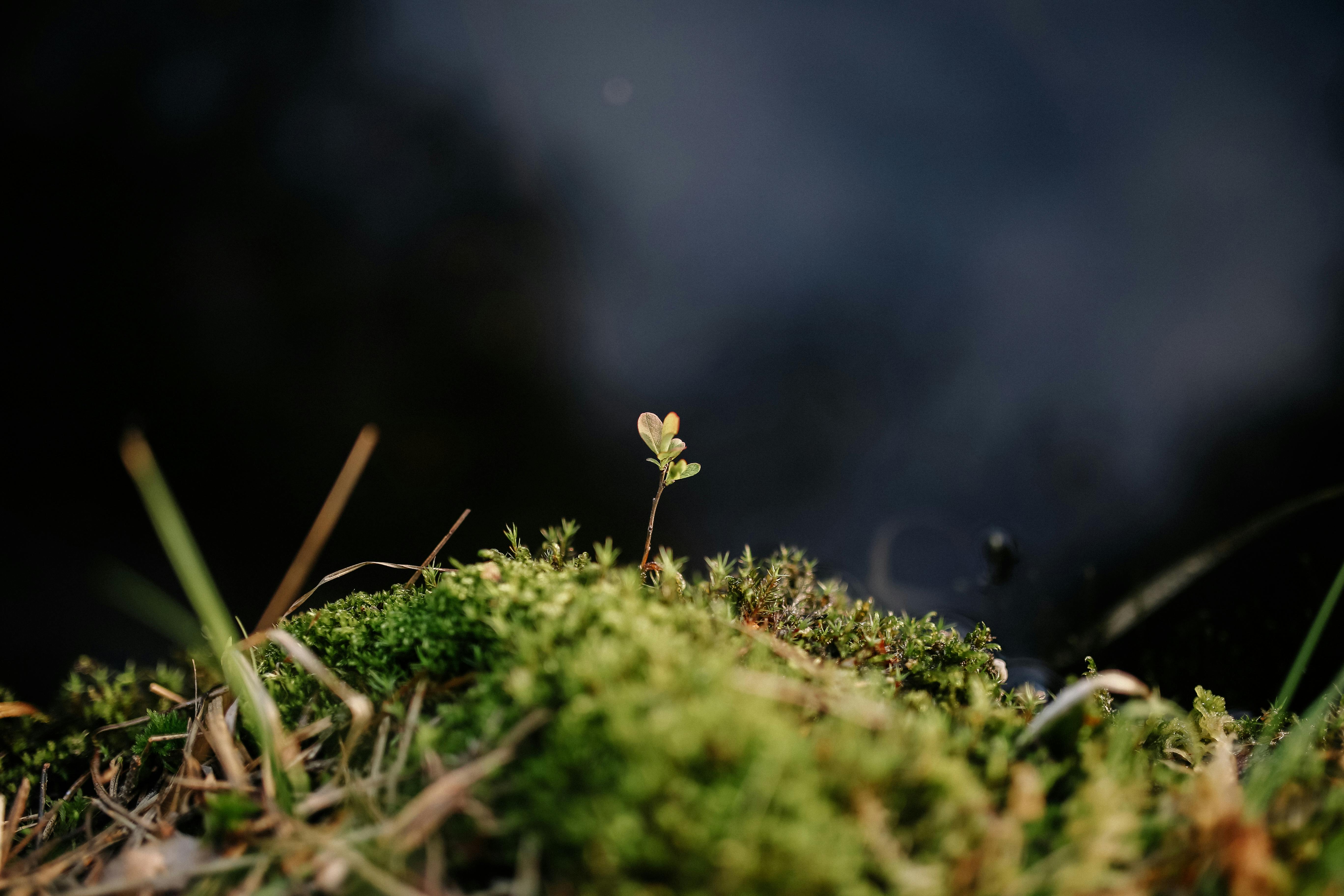 I am amazed how marriage can be restored, 
On Earth today as it is in God’s word. 
Bringing the picture of the true Christian home, 
A family, well-disciplined and ordered, 
Verily sure the Rod will restore our homes, 
When fully lived by parents and children, 
And by politeness, courtesy and patience, 
In time the King of kings in our homes will reign.
3